NSS North Houston Space Society
April 2020
Agenda
2:00 Opening Comments – Nathan Price

2:10 Recent Space News Greg Stanley

2:20 Guest Speaker: Vickie Kloeris - ISS Food System Manager

3:00 Q&A and Open Discussion
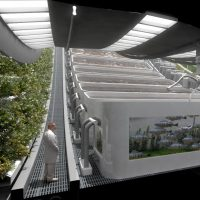 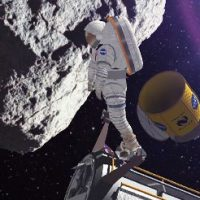 National Space Society Vision
People living and working in thriving communities beyond the Earth, and the use of the vast resources of space for the dramatic betterment of humanity.
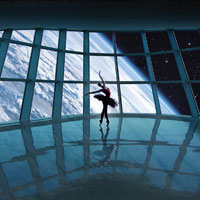 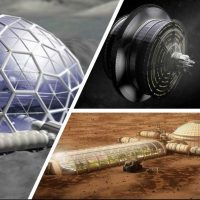 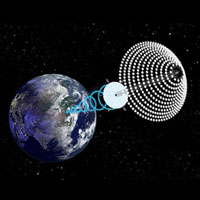 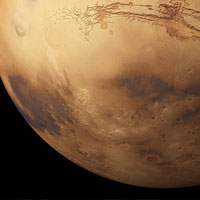 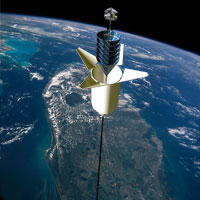 Do you share this vision?
Join the NSS North Houston Space Society Mailing list
Visit http://NorthHoustonSpace.org
Scribe from left side bar
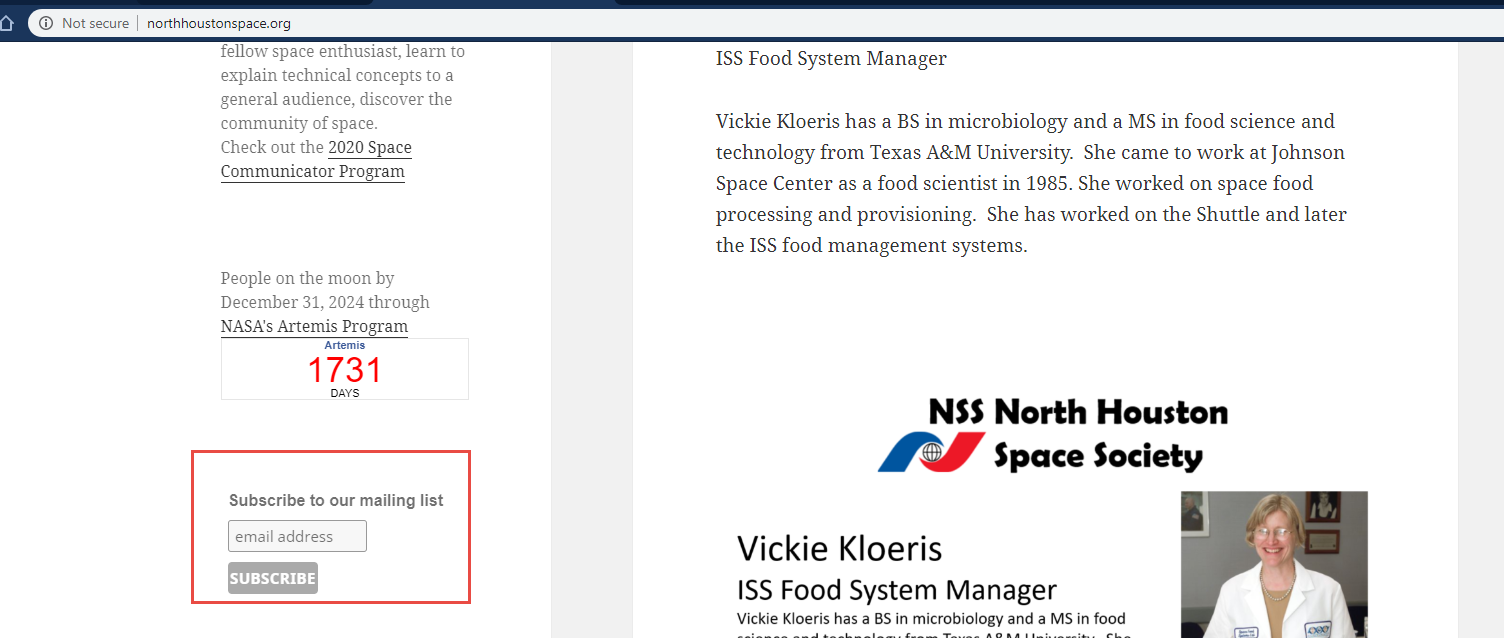 Join the National Space Society
Visit http://NorthHoustonSpace.org
Click on “Join Now” to go to the National Space Society’s website
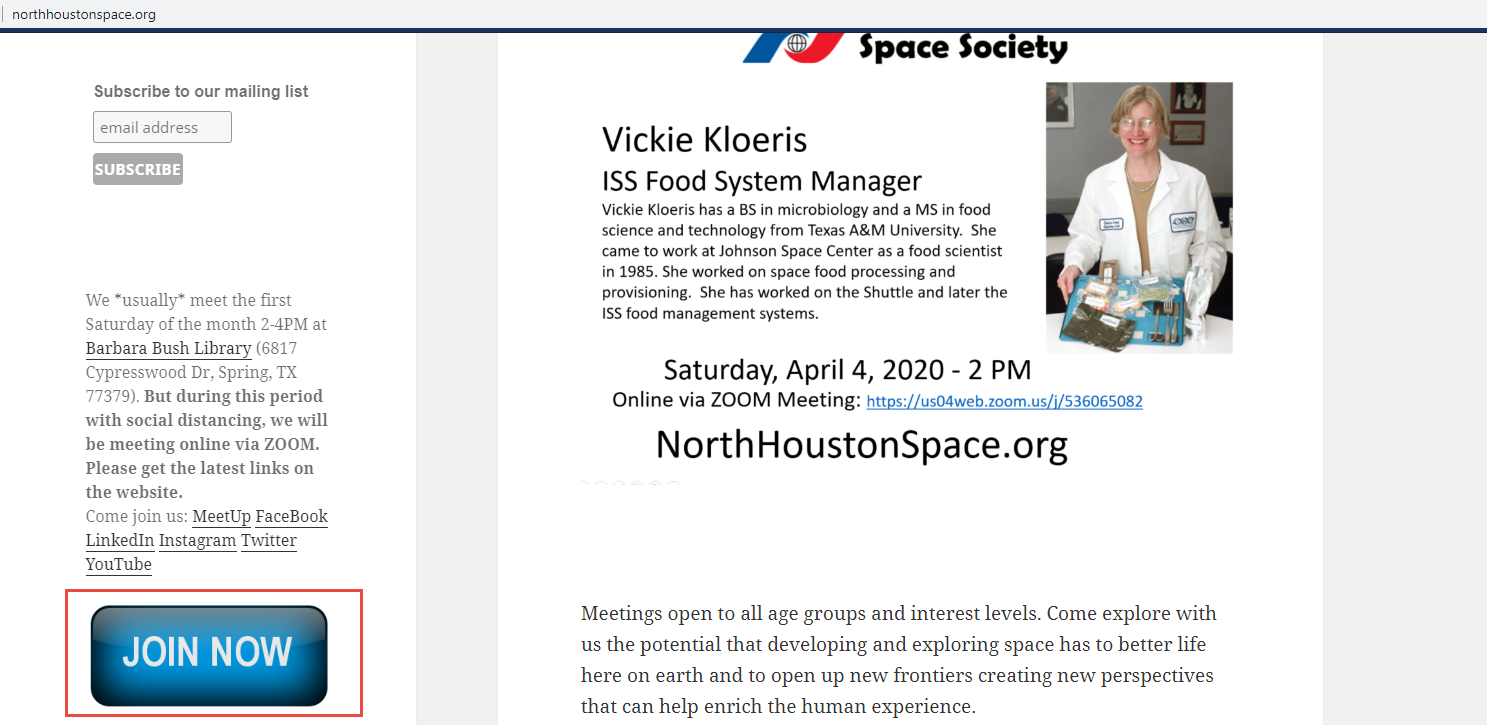 Meeting IS being RECORDED
This meeting is being recorded and will be posted on YouTube, NorthHoustonSpace.org, Facebook, etc.
How to use ZOOM -  Video & Mute & Chat
Video is turned off by default.  Turn it on when you are ready:
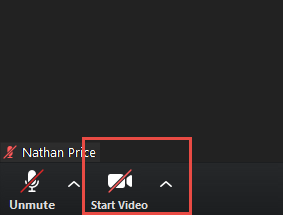 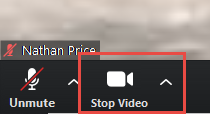 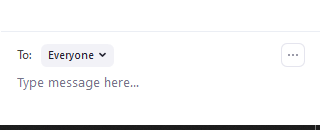 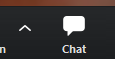